AGEING: Engagement, Attitudes and Ethics
Sarah Cunningham-Burley
Chair, Nuffield Council on Bioethics
Professor of Medical and Family Sociology, University of Edinburgh
OUTLINE OF PRESENTATION
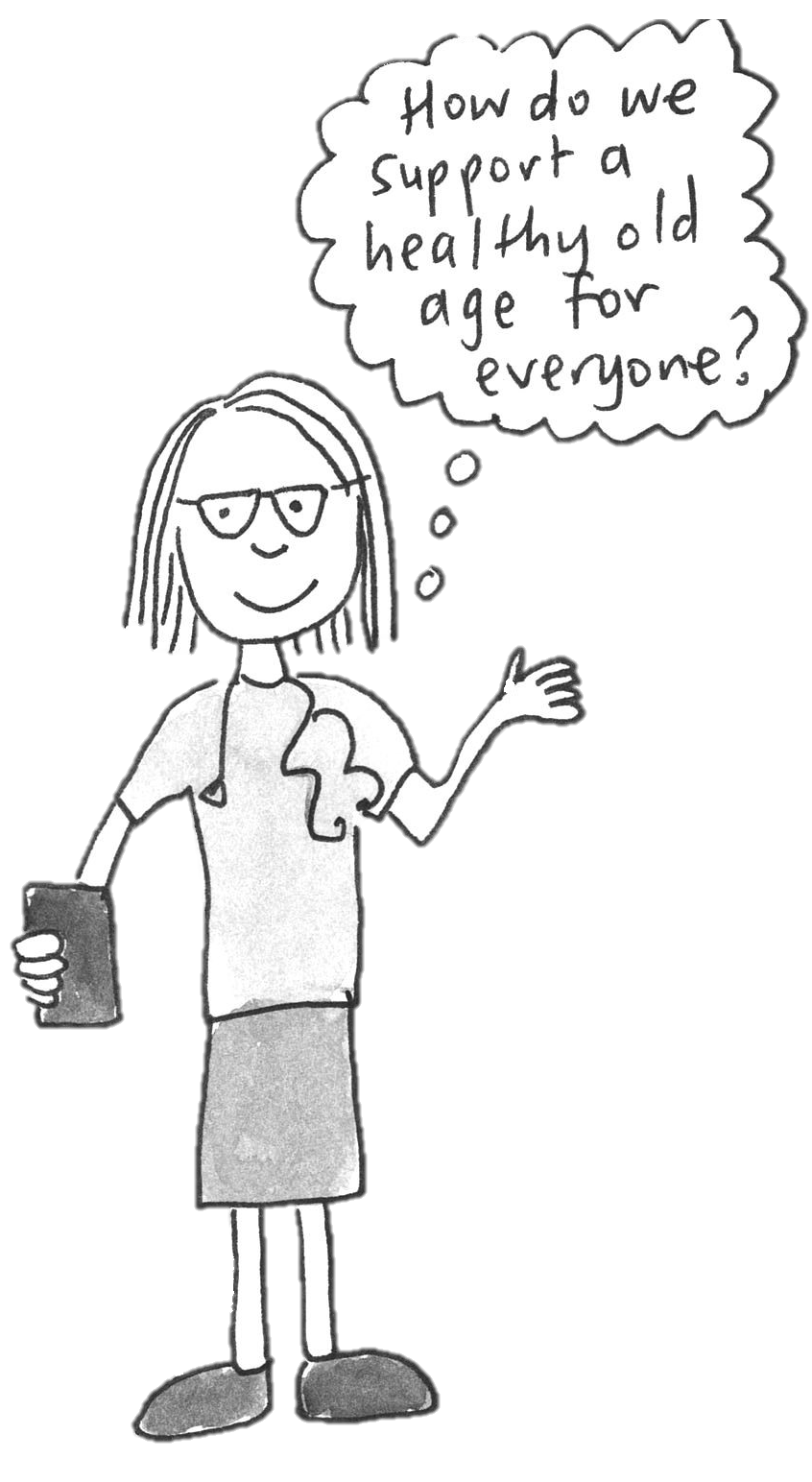 The role of science and technology in helping people live well in old age

Learning with and from public engagement

An ethical framework
THE ROLE OF SCIENCE AND TECHNOLOGY
Developments in geroscience
Innovation in assistive and communications technologies
Innovative predictive and diagnostic technologies

Potential future benefits for individuals and society
Ethical considerations include how ageing is perceived, how older people are valued, inequalities within and between generations and place of non-technological processes and interventions
LEARNING WITH AND FROM PUBLIC DIALOGUE
A deliberative dialogue to support NCOB’s work on exploring the ethics issues in relation to biomedical research and technological innovation to live well in old age
24 members of the public attended three interactive workshops including a discussion of draft recommendations
Discussion of benefits and concerns 
Views on a better future for ageing
FINDINGS
OVERARCHING THEMES
GUIDING PRINCIPLES FOR R&I
An holistic approach to living well in older age
Feeling listened to
Working together across generations
Supporting independence in later life
Making your own decisions
Equitable access and fair distribution
Fairness including access to products and treatments
Informed choice and consent including transparency
Accountability for those involved in research including protections for participants
Safety with regulations in place to ensure the safety of medicines and treatments for end-users
AN ETHICAL FRAMEWORK
Demonstrating trustworthiness
Supporting flourishing in older age
Promoting equity
Shifting power
Challenging ageism
Enabling sustainability



Diagram by Lou Dunn
KEY RECOMMENDATIONS
Public input into policy making
Enabling inclusion to influence the research agenda and innovation process
Enabling inclusion in research and innovation
Supporting interdisciplinary research
Develop standards for promoting ethical research practices
Promote better links between research, innovation and practice
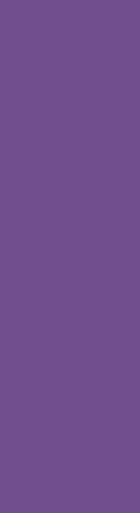 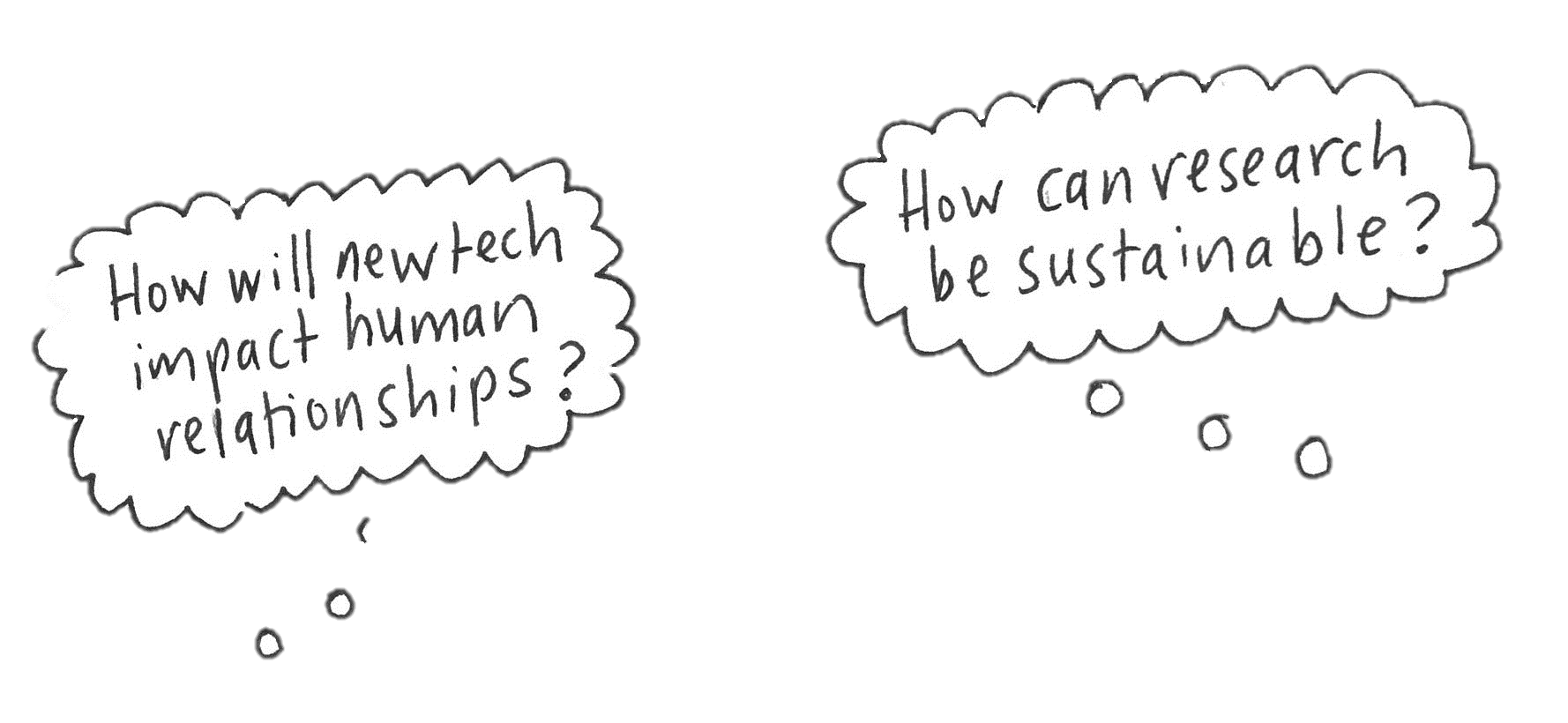 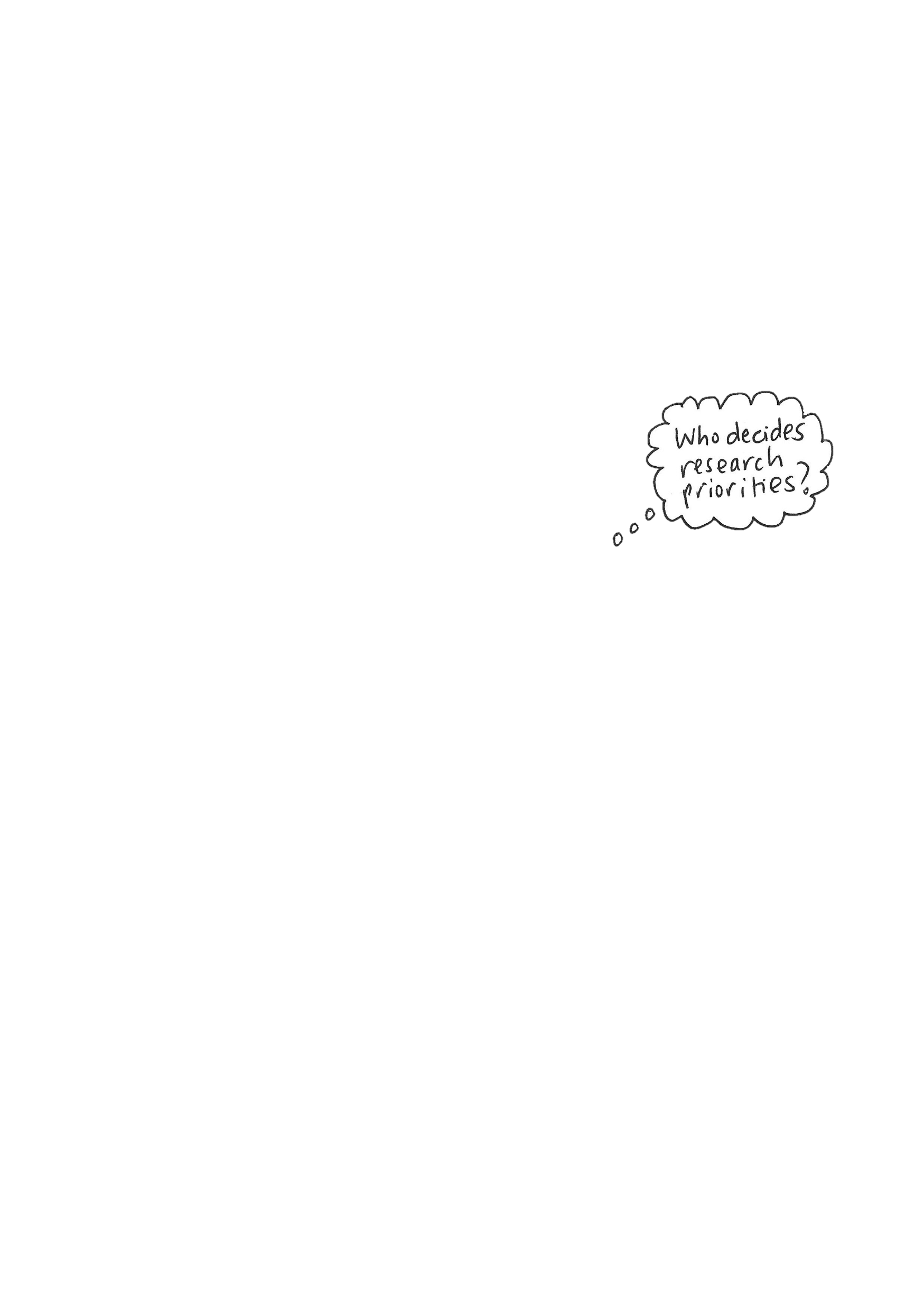 Thank you!
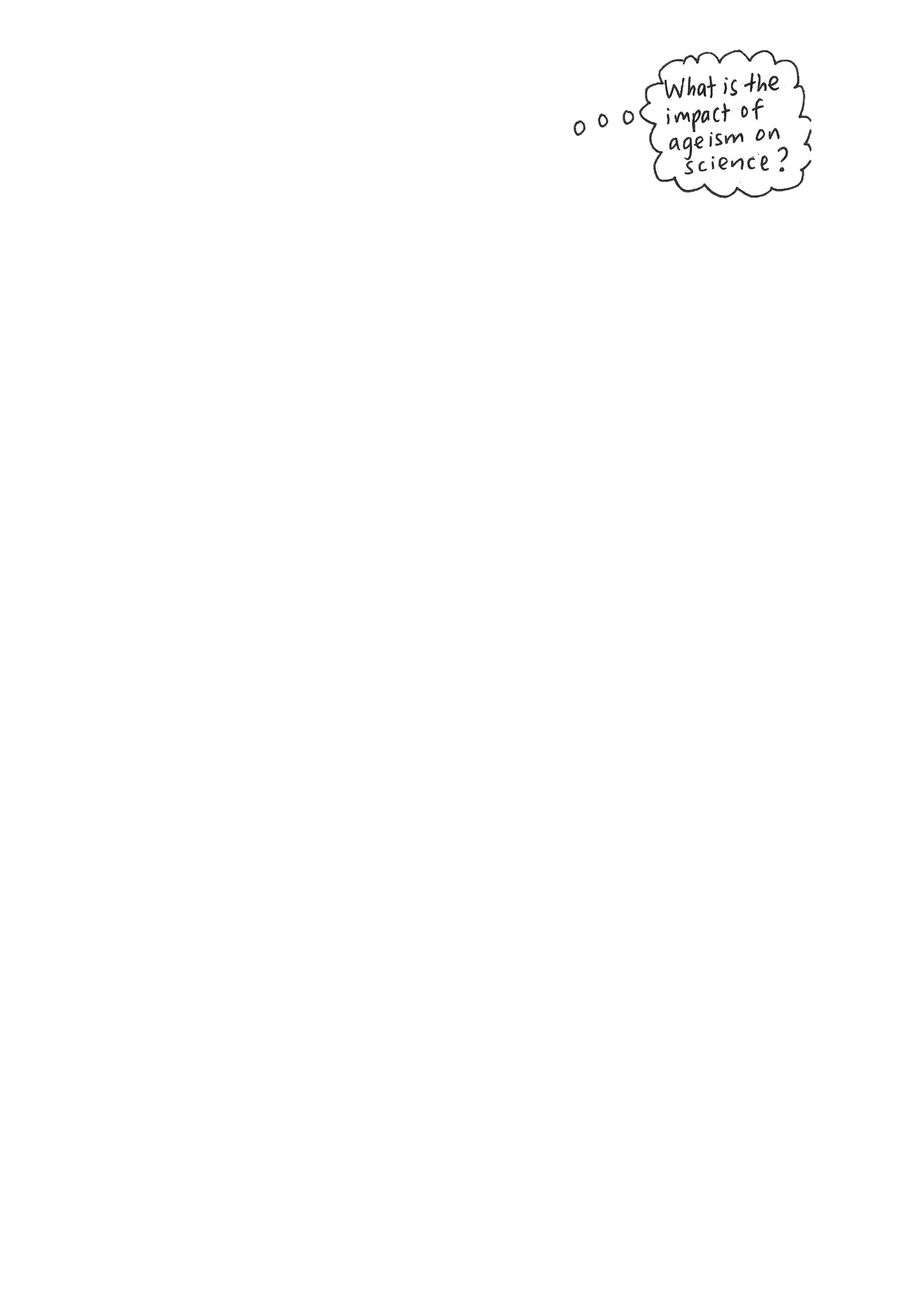 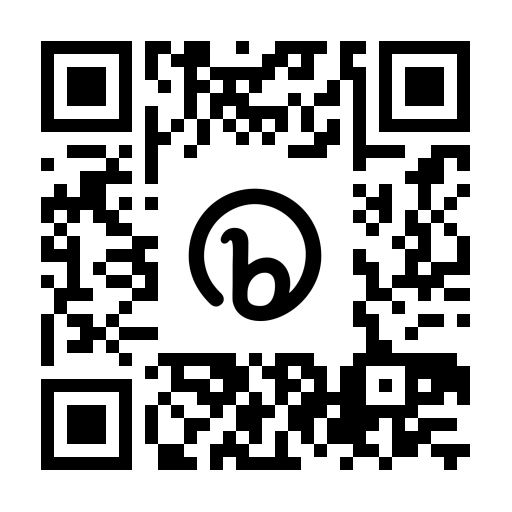 www.nuffieldbioethics.org/
publications/
future-of-ageing
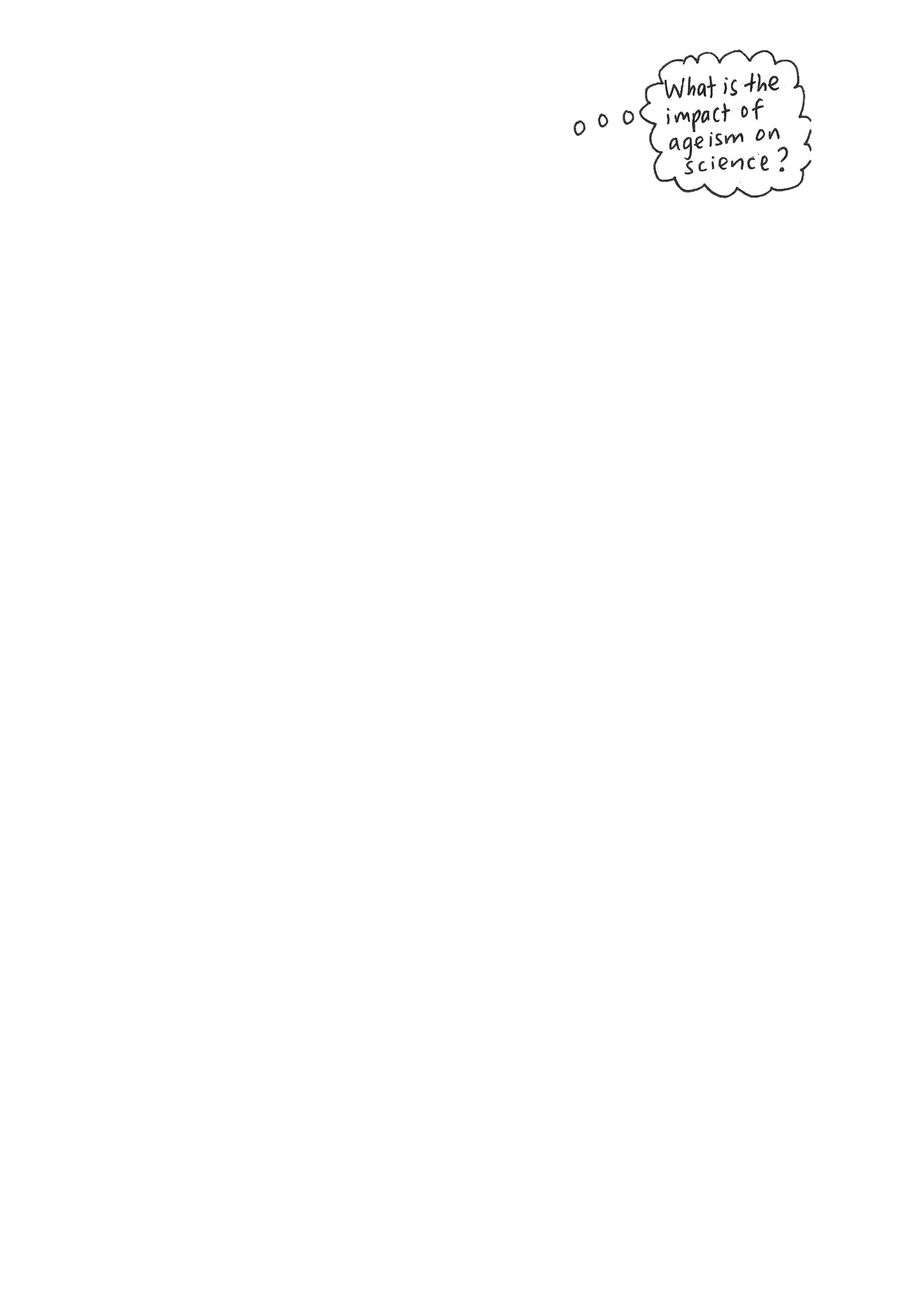 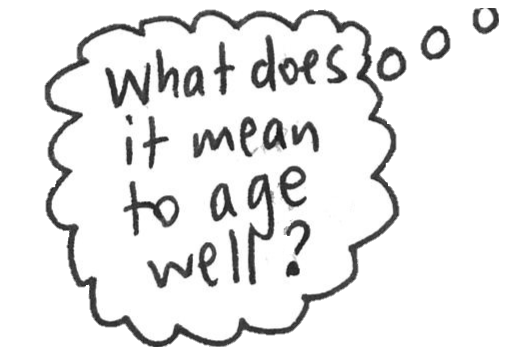 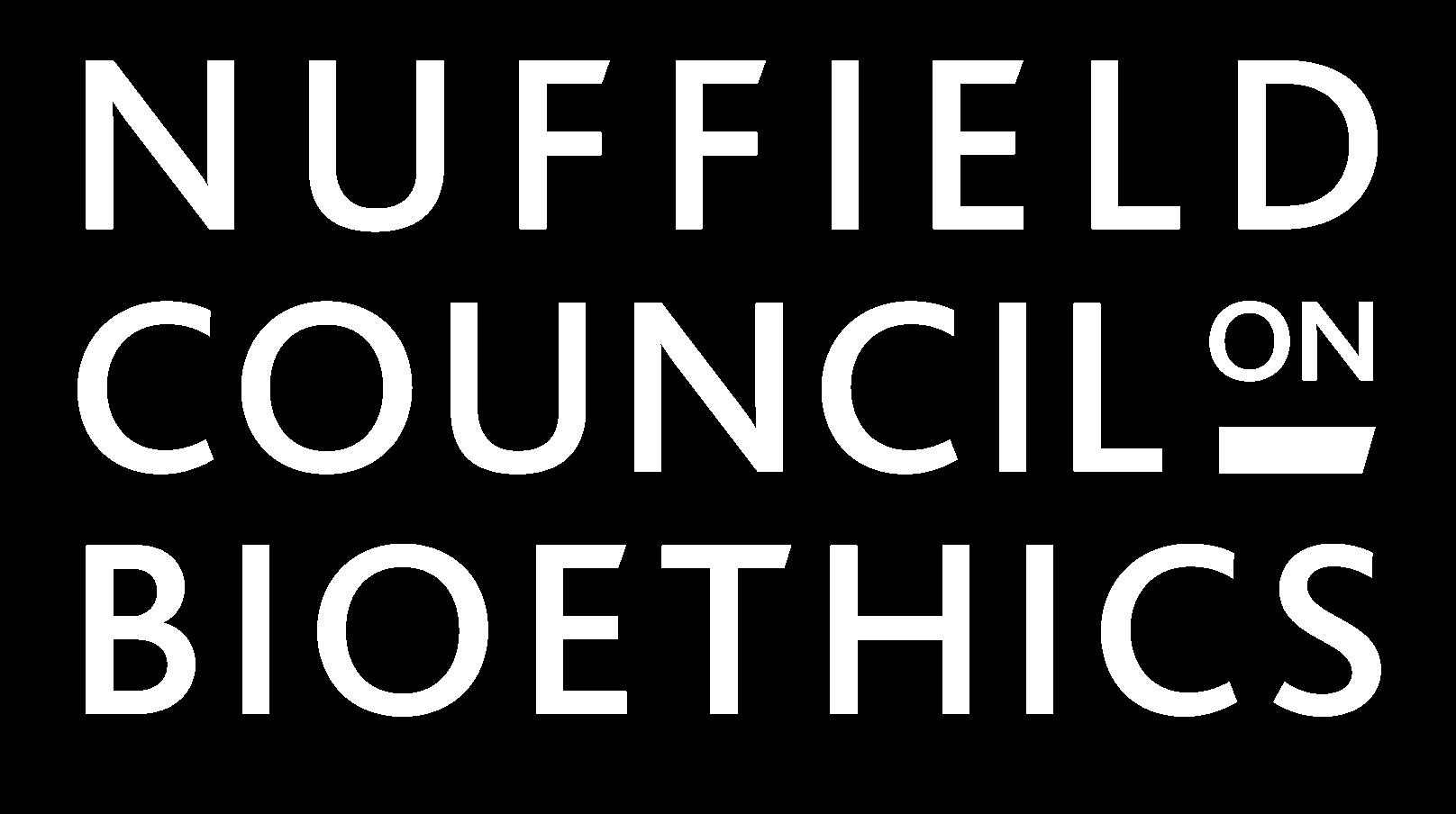 The future of ageing: 
ethical considerations for research and innovation
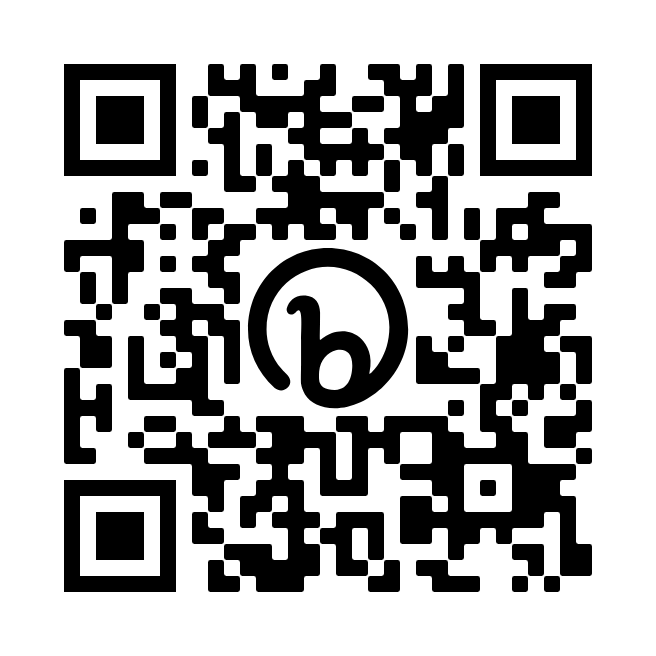 @Nuffbioethics
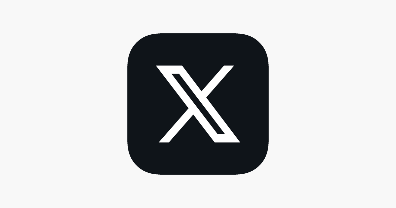 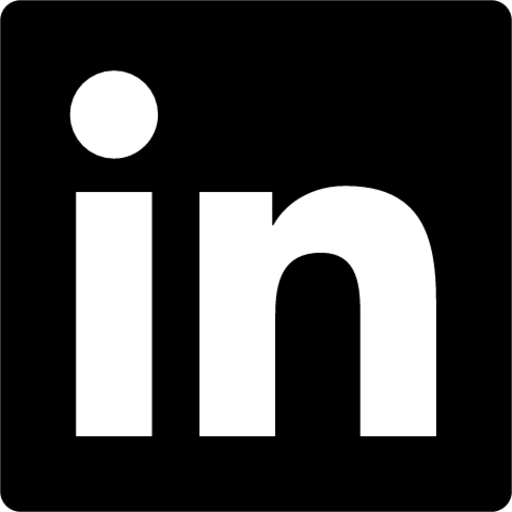 Nuffield Council on Bioethics
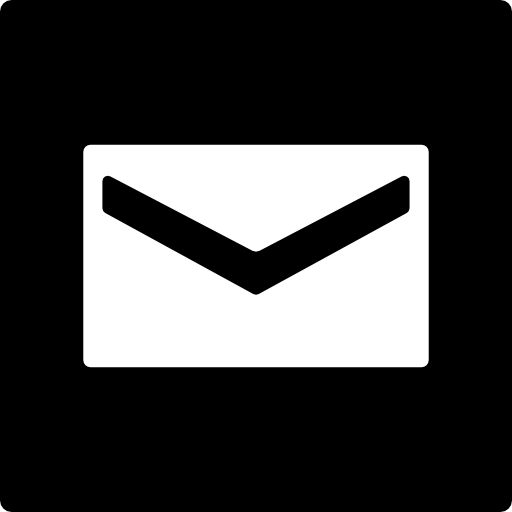 bioethics@nuffieldbioethics.org
www.nuffieldbioethics.org
[Speaker Notes: Final Slide:]